18 Mar 2017
Good DX Good Luck in the Contest!http://groups.yahoo.com/group/adxa/
Reverse Beacon Network
NCDXA/IARU Beacon System
What Does it Do? 
How Does it Work?
Why do I Care?
How Can I Use It?
NCDXA/IARU Beacon System
14.100, 18.110, 21.150, 24.930, and 28.200 MHz
Is the band dead?  (note—no WARC Bands!)
Band Open to These Locations?
Is It Worth Calling CQ?
Open to Specific QTH?
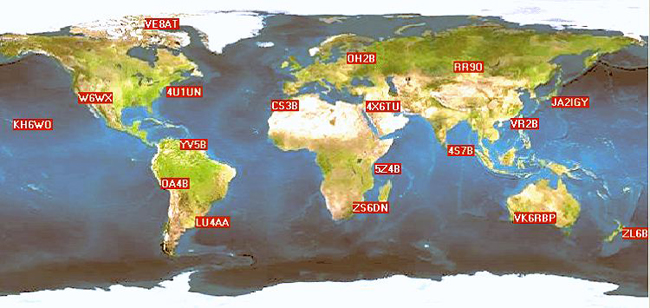 [Speaker Notes: This is pretty handy, but:
Wouldn’t it be great to know how well you’re getting out without spending hours testing your antenna on various bands?

How about comparing antennas on the same band?

How about looking for rare DX stations?

The RBN can help you do these things, and more!]
NCDXA/IARU Beacon System
Handy for Quick Propagation Check But, 
Where Are You Heard?
How Well do Your Antennas Work?
Compare Your Antennas in Real Time?
Looking for Specific DX Stations?
[Speaker Notes: The RBN can help you do these things, and more!]
RBN—What?
Network of World-Wide Stations
Listening to Entire (CW/RTTY) Bands
Reports What They Hear When & How Well
Near Real Time Spots 
Presented in Spot Search, Data, or Map
RBN & Beacons for Propagation Study
[Speaker Notes: Use a “local” RBN station with NCDXF/IARU beacons.]
Active Stations 16 Mar/1700 UTC
List of Active Stations On-Line Reporting Spots 
to RBN 16 Mar
At 1700 UTC
AF
OC
Skimmers’ Statistics 16 Mar
we have 150 skimmers online now
we have had 4 new skimmers in the last 7 days
we have had 152 skimmers online in the last hour
we have had 166 skimmers online the last 24 hours
we have had 203 skimmers online the last 7 days
we have had 1890 skimmers online since we begin
Active Stations’ Bands Reported
[Speaker Notes: Obviously, this is just a small portion of active skimmers.
Note the differences in bands!]
CW Skimmer Decoding
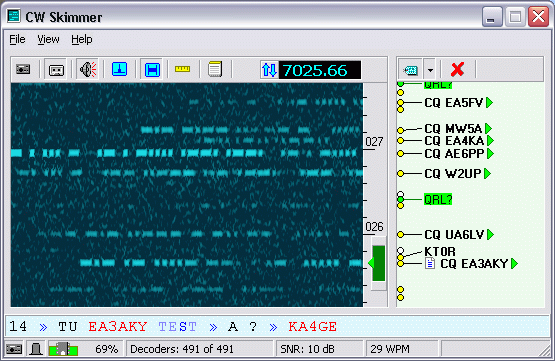 Typical Contest CW Spectrum
ARRL 10M Contest 2015 at K8TE
[Speaker Notes: My station during the ARRL DX-CW Contest Feb 2015]
2015 CQ WW CW Stats and Trivia
No Hiccups for the Entire 48 Hours!
Seven Million Spots7,000,000+!
2.1% Error Rate—Listen First!
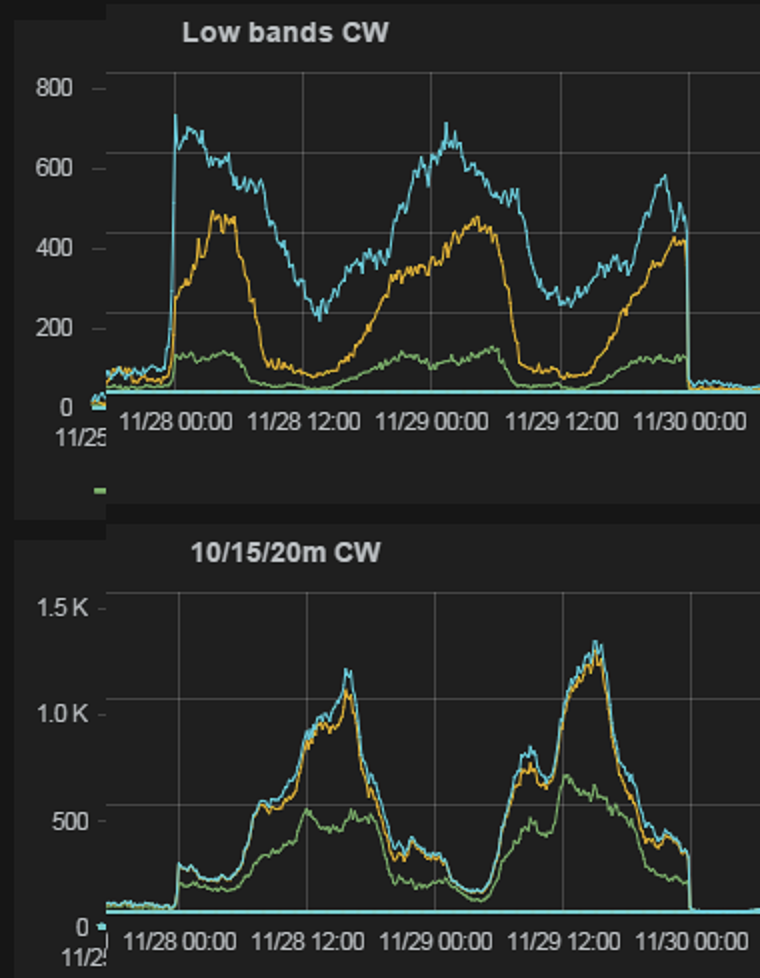 [Speaker Notes: Low bands pick-up when high bands decline.]
Typical Spot List (Condensed!)
Up to 100 Spots
RBN—What Else?
Database of Past Spots!
Compare Your Signal with Others’
Best Coverage: North America and Europe
CW/RTTY/PSK Only (so far)
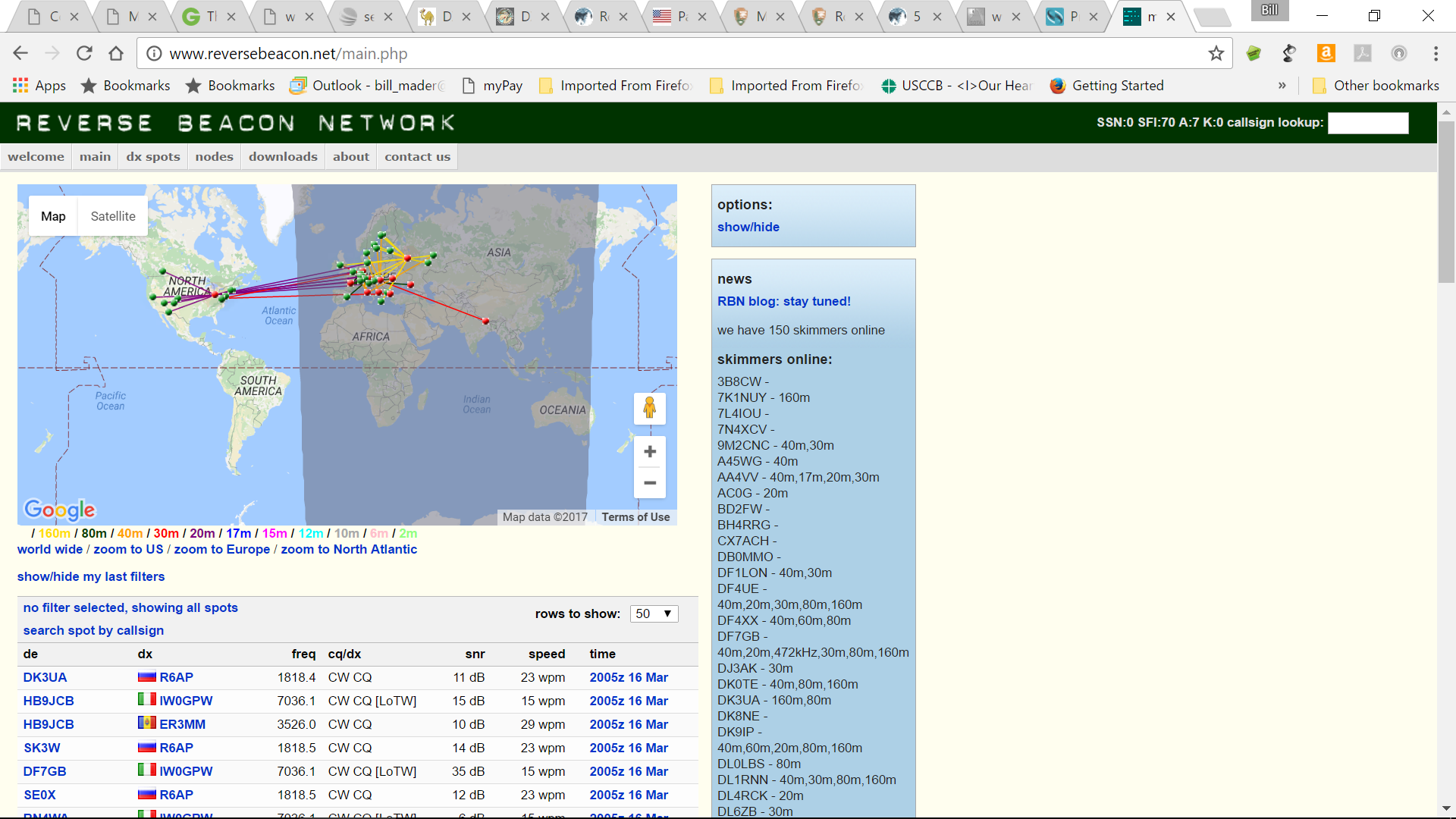 RBN Map 
16 Mar
Only MostCurrentSpots
[Speaker Notes: Other Sites show more spots since they include SSB]
DXMaps.com 20m 16 Mar
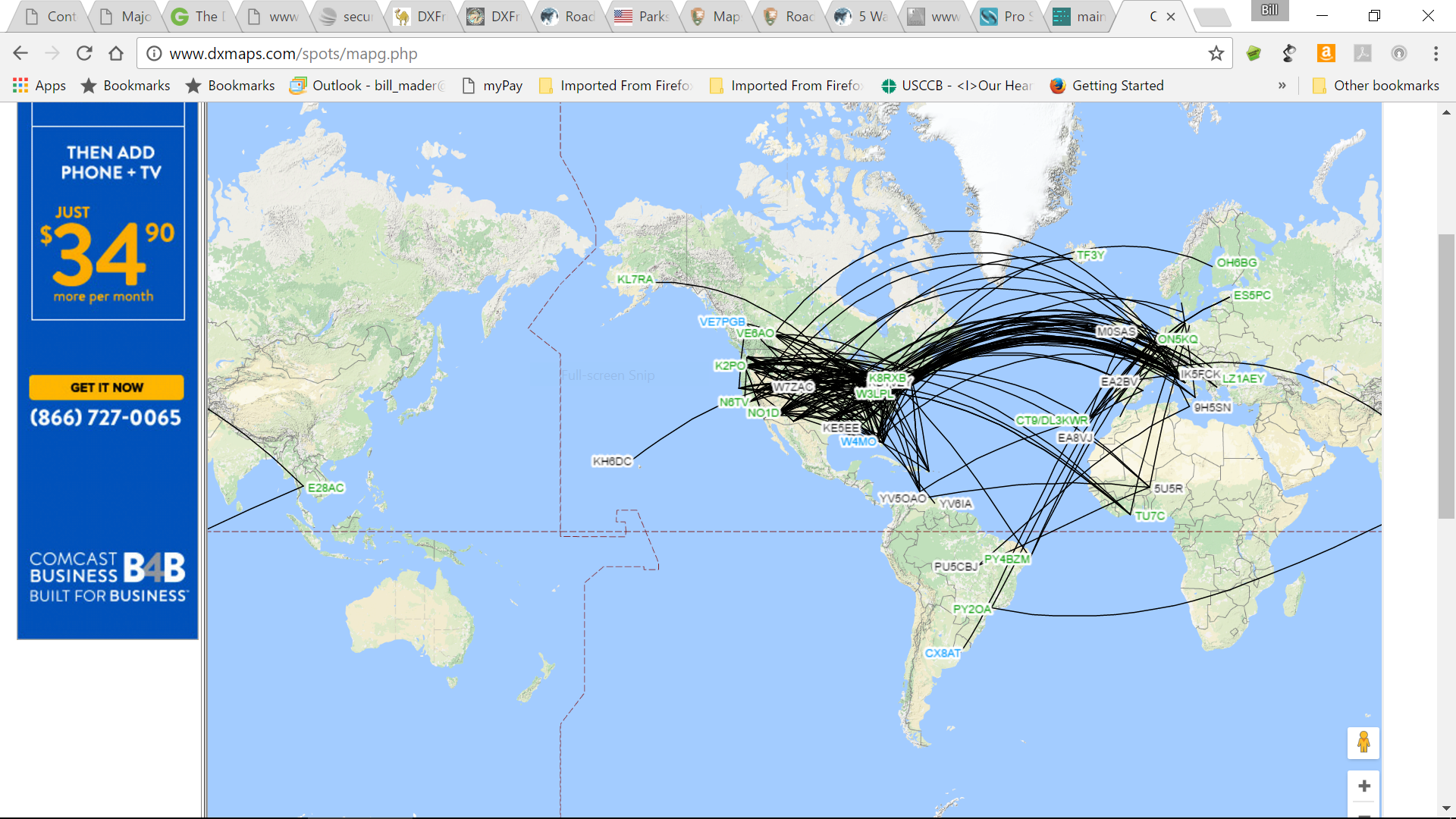 Also 
Station Lists
Bandmap Graphic
Select by Band/Group
All Spotted Modes
RBN—Why in My Station?
Is there a station I need to work operating now?
Am I likely to hear and work it?
What is his frequency?
What is his CW speed?  (NO SSB!)
When should I get on the air to work him?
How does my signal compare with…?
Work more DX!
Make More Contacts (Contesting)!
Do I need to make station changes?
RBN—When to Work Him?
Any DX Spotting Works for Right Now
RBN Provides Historical Data for Future Contacts
Combine with VOACAP for Highest Probabilities
KO7SS on Mt. Lemmon 15 Mar:
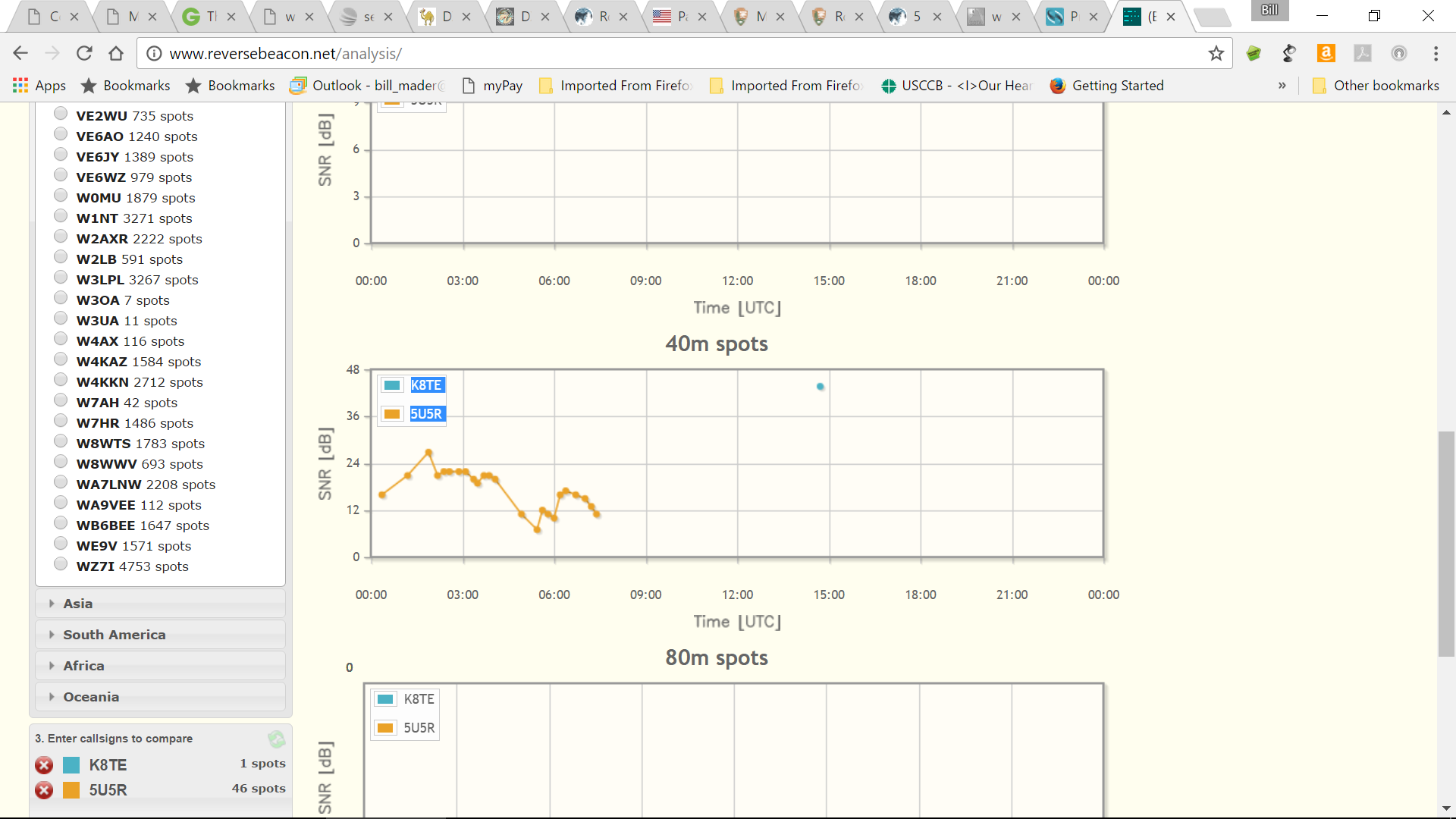 [Speaker Notes: Little point chasing DX when they’re sleeping!]
5U5R—Niger
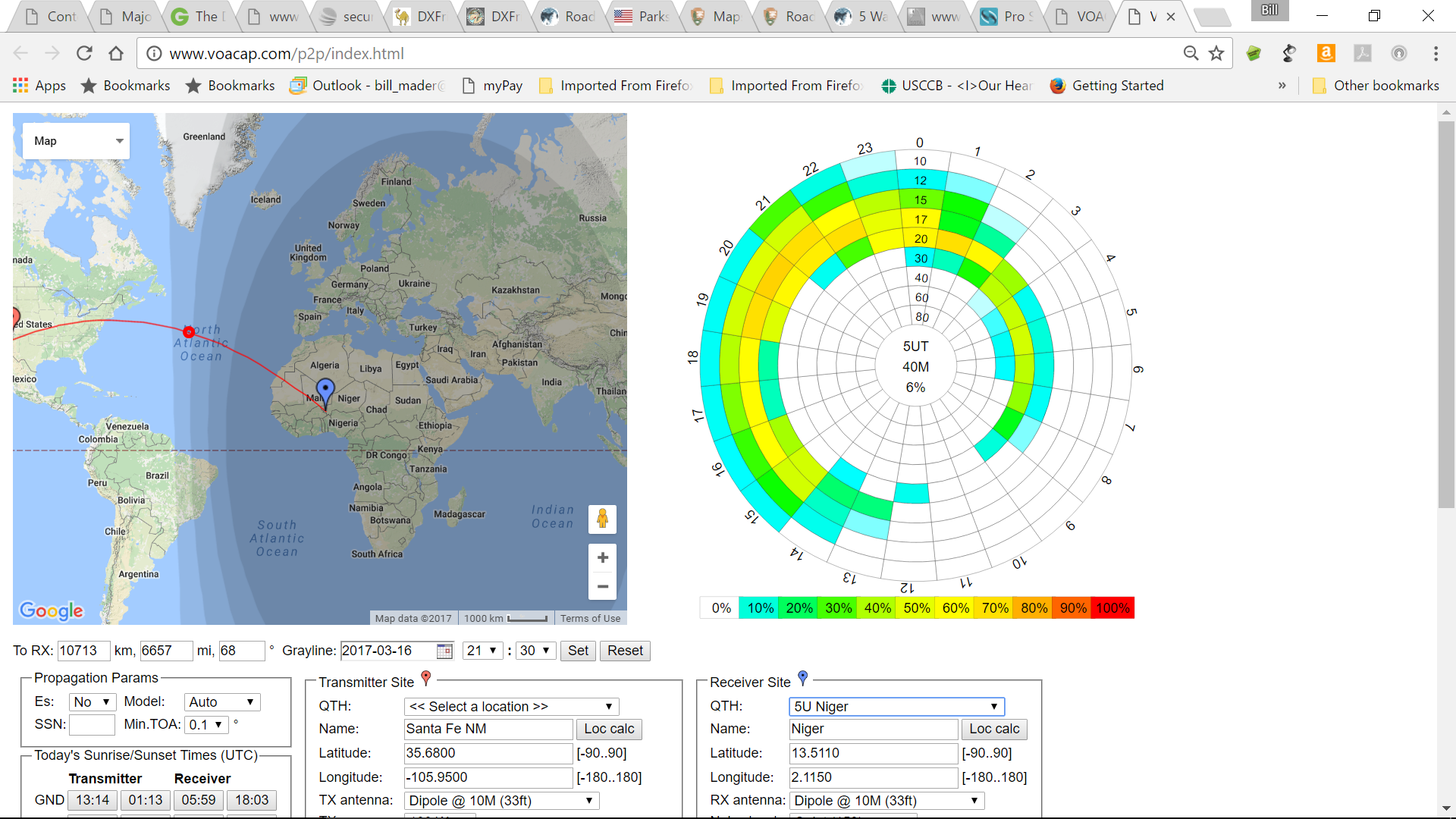 30m Best
0000 UTC
0100 MDT
6% Probability
Possible—Maybe
15 Mar RBN Data Elements
callsign 
de_pfx 
de_cont 
freq 
band 
dx 
dx_pfx 
dx_cont 
mode 
db 
date 
speed 
tx_mode
15 Mar RBN Data for 5U5R
2,273 Reports
All Continents But Antarctica Reported
KO7SS Reported 27 dB on 7003 at 0153 UTC
Very Copyable Signal at a Quiet Location
Tucson “Near” Albuquerque
Reasonable Expectation to Work Them
RBN—How in My Station?
Chasing DX with Spots
Data Dump, Sort, and Analysis
Live Filtering
Biggest Bang for the BuckAntenna Comparisons!
RBN—Antenna Comparisons
Immediate Comparisons
Computer vs. Human Reliability
Multiple Sites Available
24/7 Coverage (With Propagation)
Compare Over TimeTime of Day, Time of Month, Seasons
Only Good for Same Moment in Time!
Not Anecdotal!
My signal compared with…?
Choose Month then Date
ZIP’d CSV File
Open in Excel or Equivalent
Sort as Needed
15 Mar 235,910 Lines of Data!
RBN—Antenna Comparisons
Raw Data Comparisons with Other Stations
Compare Against “Locals”In Town, Nearby States, CONUS Regions
Same Times Mean Antennas/Power Levels
Different Times Point to Propagation and Above
Who Is Your “Competition”
NOTE: Most Skimmers at Contest StationsSome at DX StationsAlmost All at One or Both
Antenna Comparison Procedure
Have CW Memories/Hand Key or Paddle
Send “RBN TEST DE K8TE K8TE” on Frequency 1
Switch to Next Antenna
Send “RBN TEST DE K8TE K8TE” on Frequency 2
Repeat for 2 or 3 Minutes to Ensure Good Data
Search for Your Call with 100 Spots (Maximum)
Highlight Data
Paste into Excel or Equivalent
Analyze the Data
Antenna Comparison Procedure—K8TE
Sorted by
   Date
   Time
Re-Sort By
   Frequency
Sub Antenna Name
Compare Antennas at Each “de” QTH
Look Up at QRZ
W2LB Farmington NY
KM3T Amherst NH
NY3A Glen Rock PA
W7HR Port Orchard WA
KO7SS Tucson AZ
K9TM Sylvania OH
Antenna Comparison Procedure—K8TE
W2LB Farmington NY
Fan Dipole Lowest dB
OCF Dipole Highest dB
9 dB Highest to Lowest
Highest Within 2 dB
Lowest Within 2 dB
Better Antenna?Like Often, “It Depends!”
[Speaker Notes: Both antennas at 35 ft. in center.
OCF Dipole cut for 80m.
OCF dipole has little droop.
Fan Dipole ends droop about 5 feet.]
Antenna Comparison Procedure—K8TE
W7HR Port Orchard WA
Fan Dipole Lowest dB
Both Highest dB
Lowest Within 4 dB
8 dB From Highest and Lowest
So What?
Both Antenna Play Well at 8:25 MDT(Well After Sunrise)
CRITICAL—Be Ready to Switch Antennas Rapidly!
Lowered Dipole Ends Matter! Fan Used to be Better!
RBN—How in My Station?
Everybody Has an Internet Connect—Right?
Go to:  http://www.reversebeacon.net
Choose Your “Flavor”
DX/CONUS/Your Station
Have Your Logging Program Ready
Nab Him
Log Him
QSL Him
RBN—Live Filtering
[Speaker Notes: Similar to DXWatch and other DX Spots sites.]
Summary
NCDXA/IARU Beacon System
What Does it Do? 
How Does it Work?
Why do I Care?
How Can I Use It?
Standby for K8TE Skimmer on RBN—2017 I Hope!
Questions?